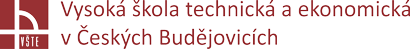 Post procesy po 3D tiskuBakalářská práce
Vypracoval:    Tomáš Kůs
     2017                                                                                 Vedocí práce: Ing. Monika Karková, PhD.
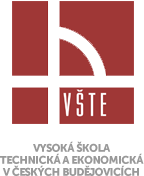 Cíl práce
Cílem bakalářské práce je návrh a technické ověření procesu narušování povrchu součásti vytvořené za pomoci 3D tisku z materiálu ABS.
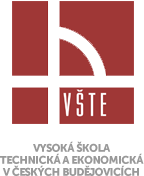 Struktura práce
Teoretická čast
Základní popis technologie 3D tisku
FDM technologioe
Materiál ABS
Metodika a realizace experimentu 
Konstrukční část zkušebního vzorku
Výrobní část tvorby zkušebního vzorku
Narušování povrchu
Laboratorní ověření vzorků
Závěr, zhodnocení a doporučení
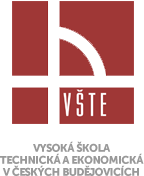 Teoretická část – 3D tisk
3D tisk jako takový pracuje na principu přenesení dat z počítače do reality
 Model vytvořený v počítači převedeme do formátu STL
 Díky tomu může 3D tiskárna nastavit jednotlivé dráhy tiskové hlavy (extruderu)
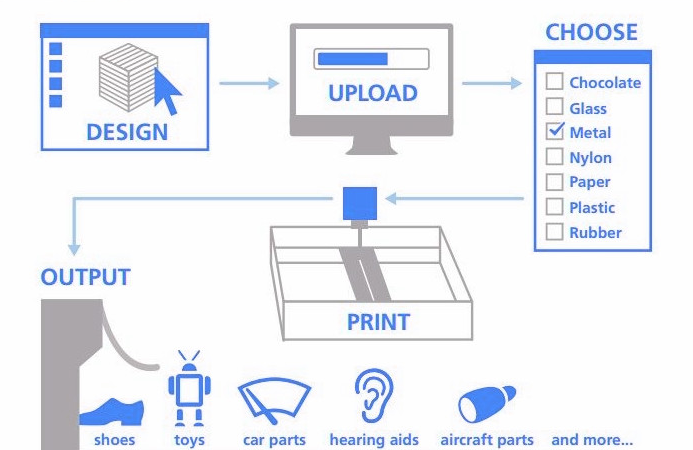 Schéma principu (zdroj: http://www.techandtrick.com )
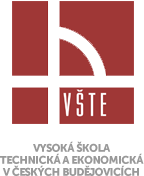 Teoretická část – FDM technologie
Základním principem technologie FDM je tavení termoplastické struny skrze trysku rozehřátou na potřebnou teplotu
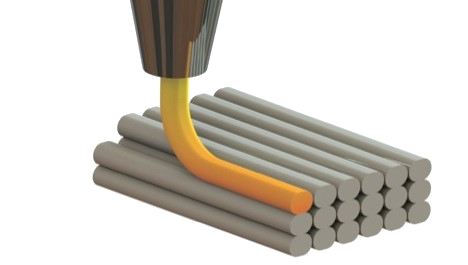 Princip FDM (zdroj: http://blog.capinc.com)
Teoretická část – materiál ABS
Zkratka ABS znamená Akrylonitrilbutadienstyren.
jeden z nejpoužívanějších materiálů pro tisk technologií FDM
ABS je amorfní termoplastický průmyslový kopolymer
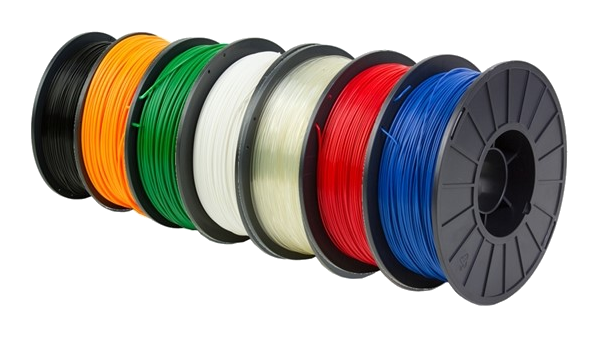 Role filamentu ABS (zdroj: http://www.3dstruny.cz)
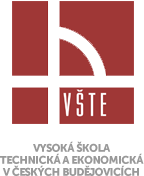 Aplikační časť – Konstrukce a výroba
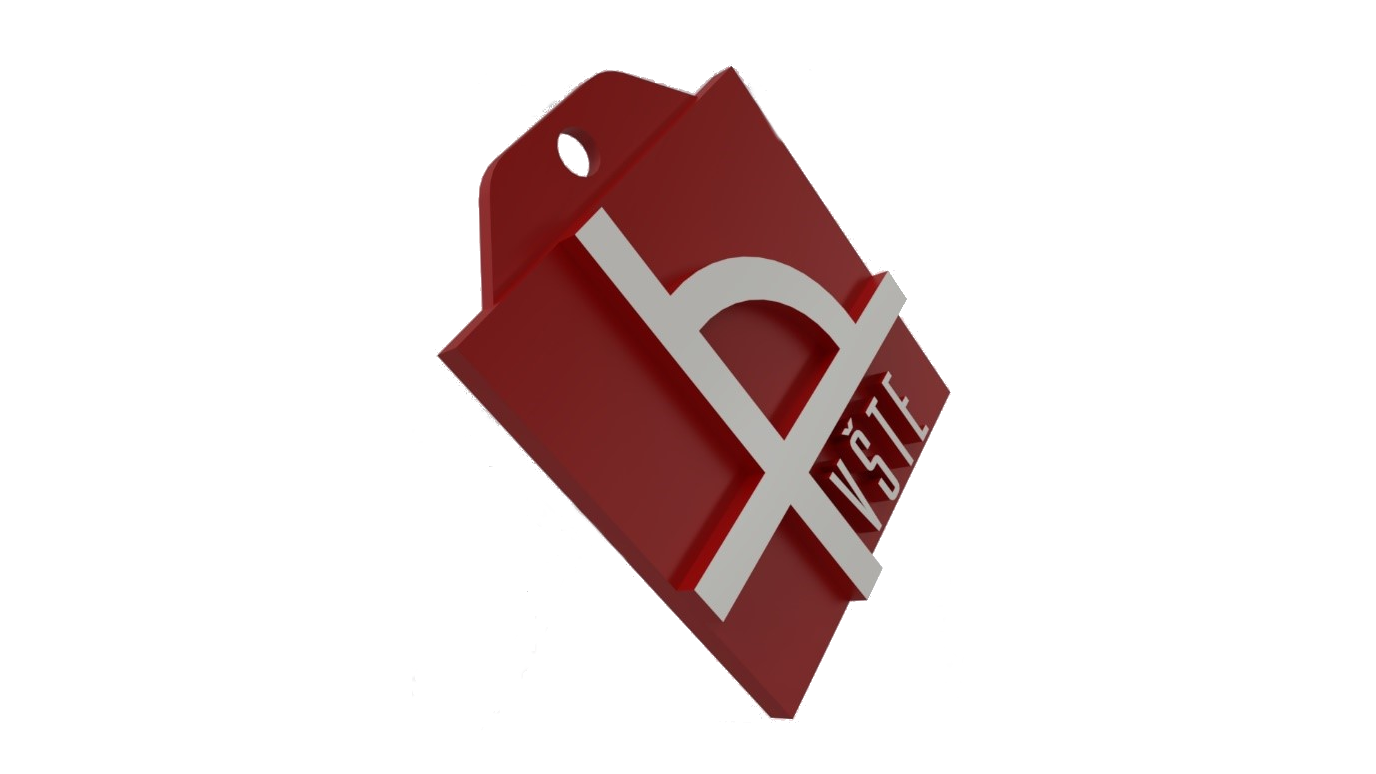 Konstrukce probíhala v programu Autodesk Inventor 2017
Sekundární funkce vzorku jako marketingového materiálu



Samotná výroba zkušebního vzorku byla provedena pomocí 
	technologie FDM
Da Vinci 1.0 Pro 3D Printer od společnosti XYZprinting
Z designových důvodů byl zvolen červený filament
Vizualizace zkušebního vzorku (zdroj: vlastní)
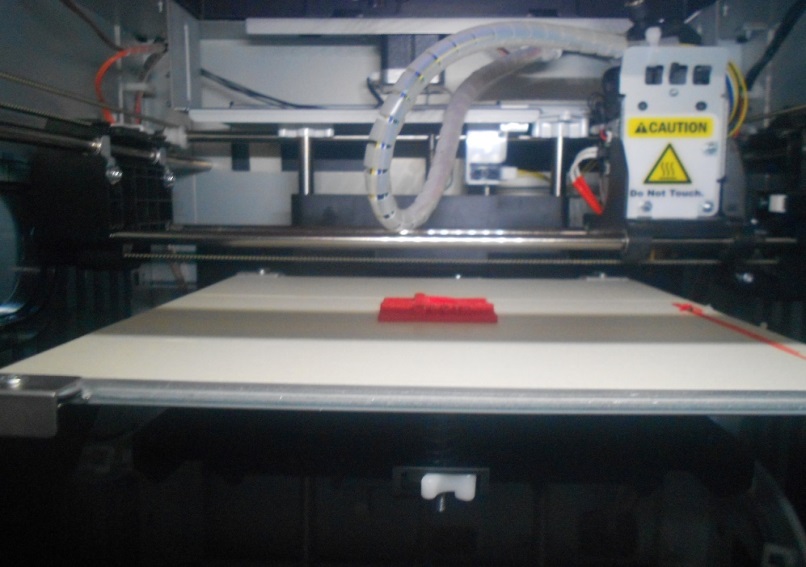 Výroba zkušebního vzorku (zdroj: vlastní)
Aplikační časť – Narušování povrchu
Mechanické narušování povrchu
Broušení smirkovým papírem
Gravírováním
Chemické narušování povrchu 
Tavením
Leptání acetonem
Leptání acetonovými parami
Mechanicko-chemické narušování povrchu
Kombinace gravírování a leptání acet. parami
Aplikační časť – Laboratorní ověření
Měření drsnosti povrchu
Porovnání s referenčním vzorkem
Tři měřené oblasti
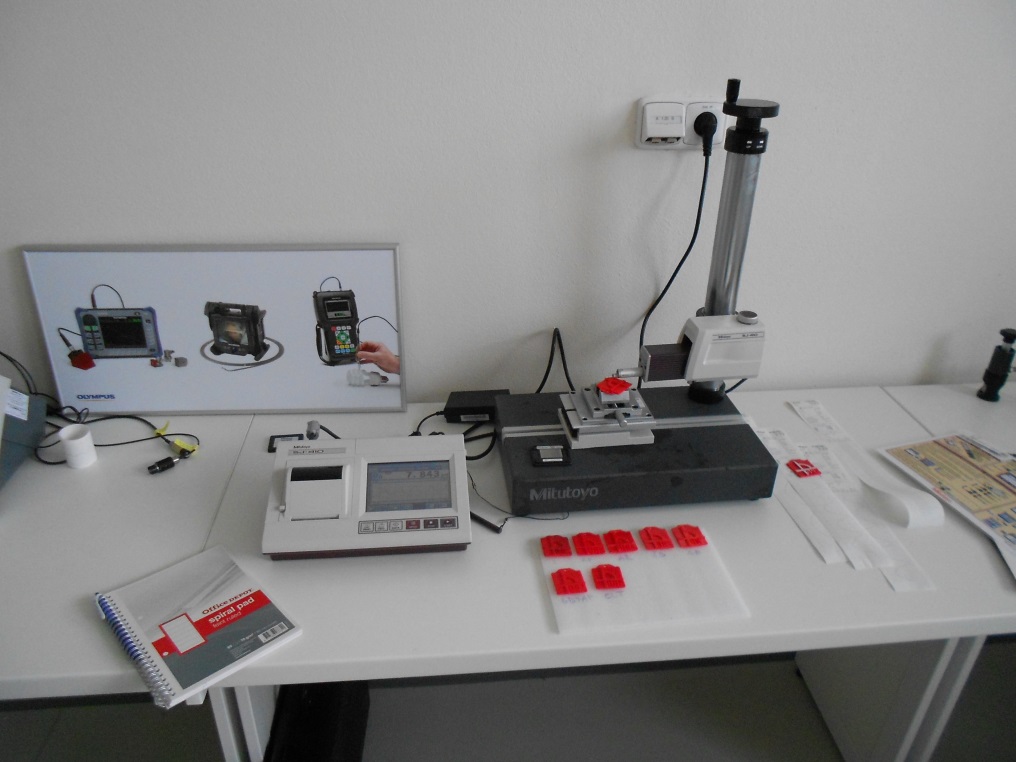 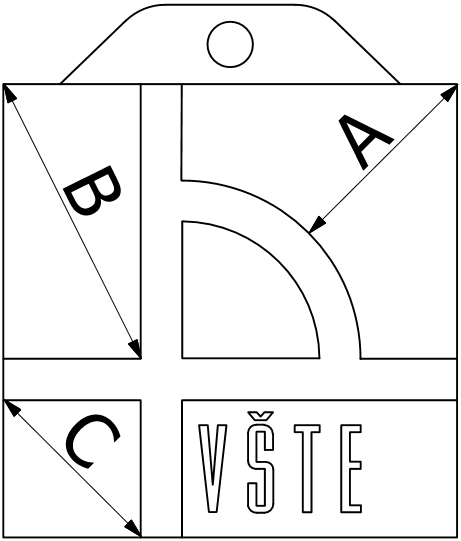 Označení měřených oblastí (zdroj: vlastní)
Měření (zdroj: Vlastní)
Referenční vzorek
Hodnoty referenčního vzorku udávají drsnost povrchu takovou, jakou má model po vytištění 3D tiskárnou
Na první pohled je na referenčním vzorku znatelná textura typická pro 3D tis
Zdroj: vlastní
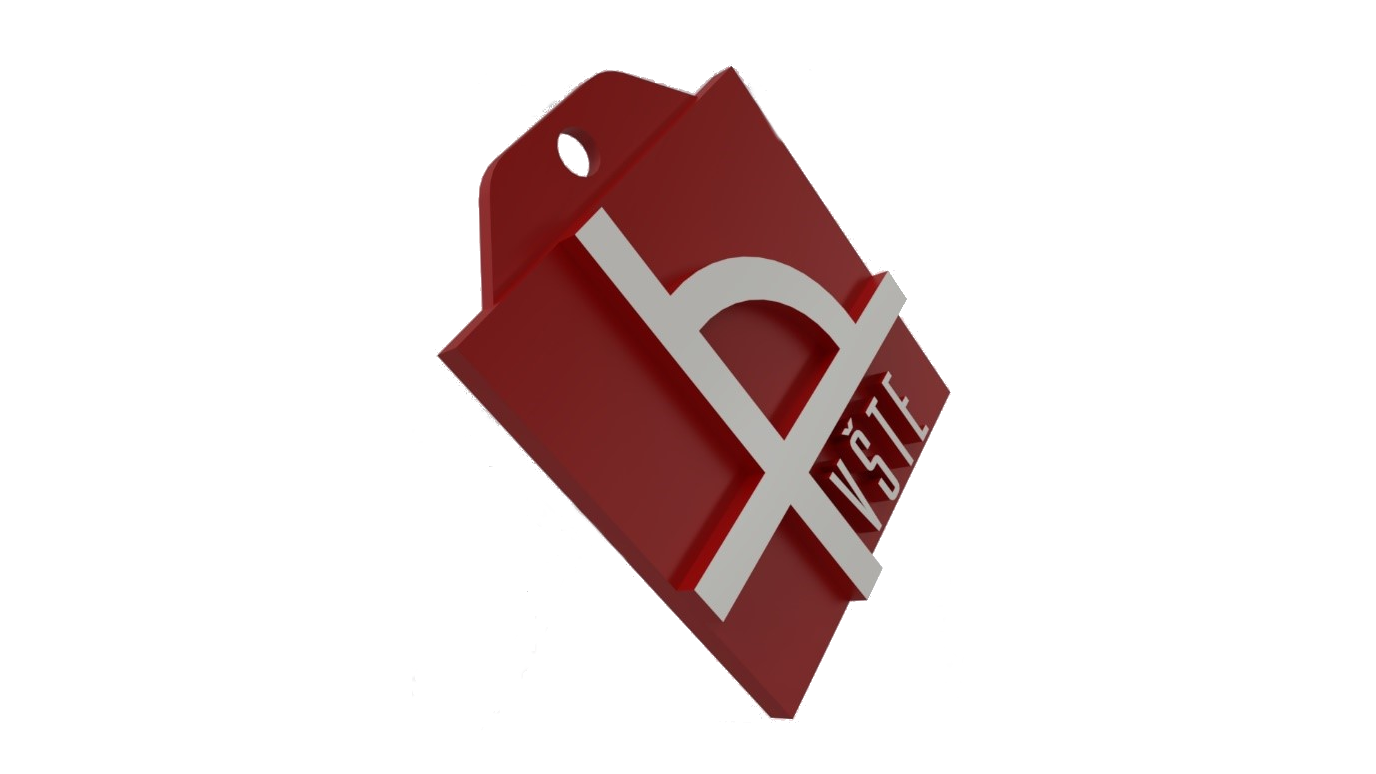 Vizualizace zkušebního vzorku (zdroj: vlastní)
Mechanické narušování broušením
Při pohledu na naměřené hodnoty jednotlivých bodů A, B, a C je znatelný velký rozdíl naměřených hodnot
Na první pohled je znát, že po broušení je povrch matný a jeví se jako světlejší oproti referenčnímu vzorku
Zdroj: vlastní
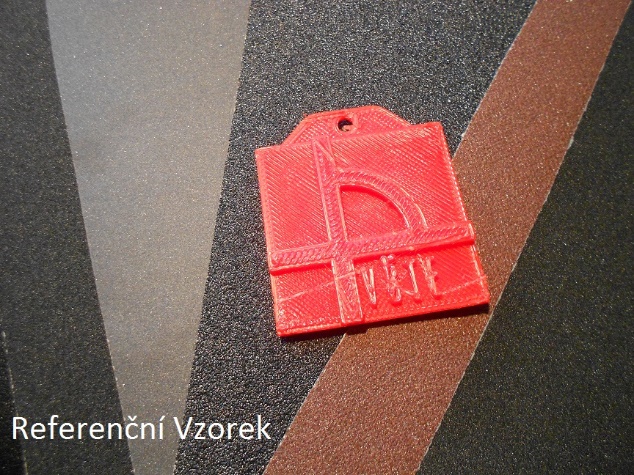 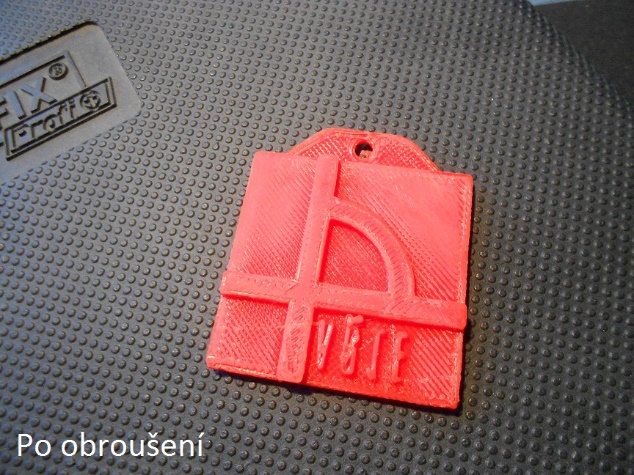 Referenční vzorek (zdroj: vlastní)
Zkušební vzorek po obroušení (zdroj: vlastní)
Mechanické narušování gravírováním
za pomoci kuželového obráběcího nástavce gravírovacího pera je možné obrábět i složitější tvarové součásti
Obrábění za pomoci gravírovacího pera je časově náročné v závislosti na požadavku na jakost povrchu
zdroj: vlastní
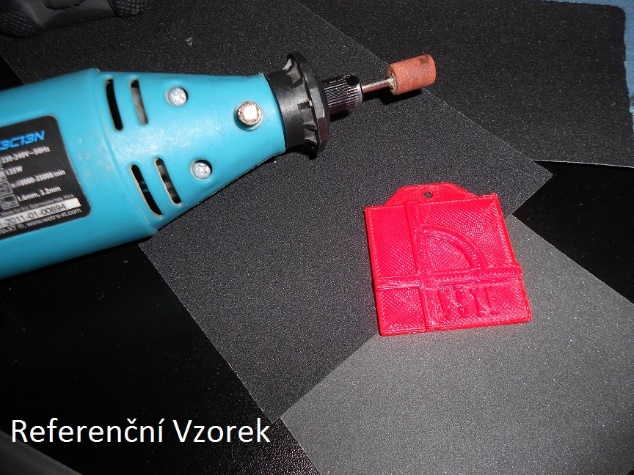 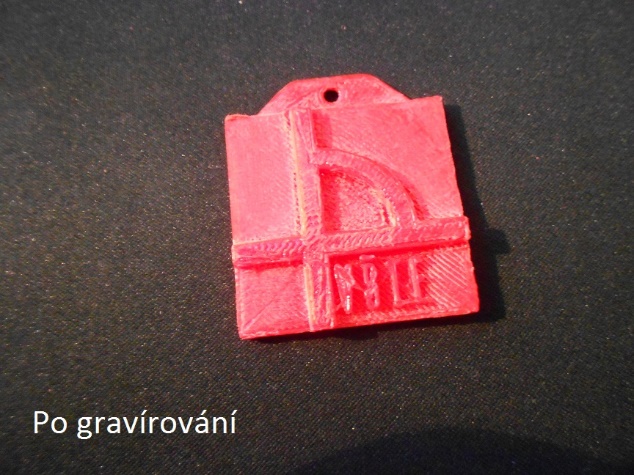 Referenční vzorek (zdroj: vlastní)
Zkušební vzorek po gravírování (zdroj: vlastní)
Chemické narušování tavení plamenem
Není příliš účinný
Vzorek je oproti referenčnímu zdeformován a místy opálen
Zdroj: vlastní
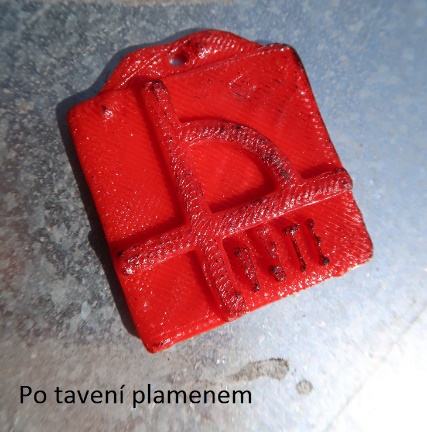 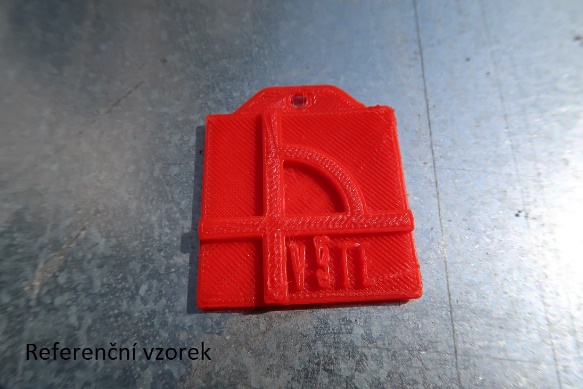 Referenční vzorek (zdroj: vlastní)
Zkušební vzorek po tavení plamenem (zdroj: vlastní)
Chemické narušování leptání acetonem
Dostatečně účinná
riziko vzniku deformací
Zdroj: vlastní
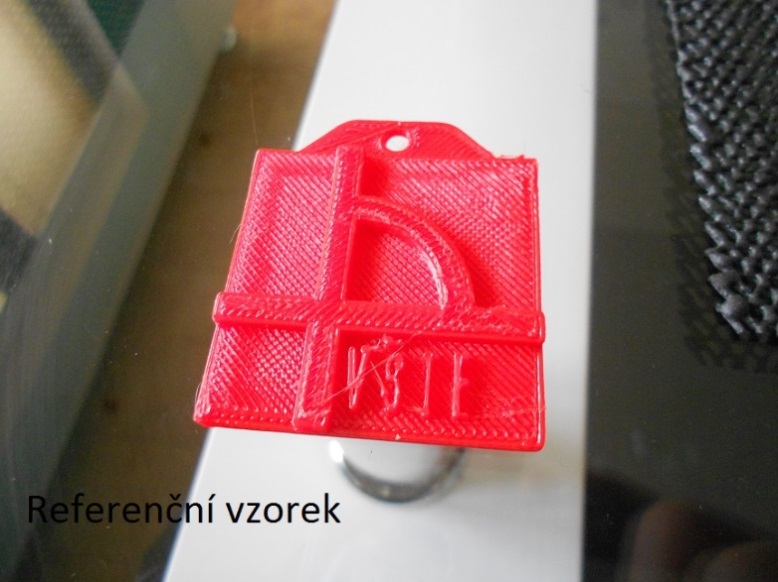 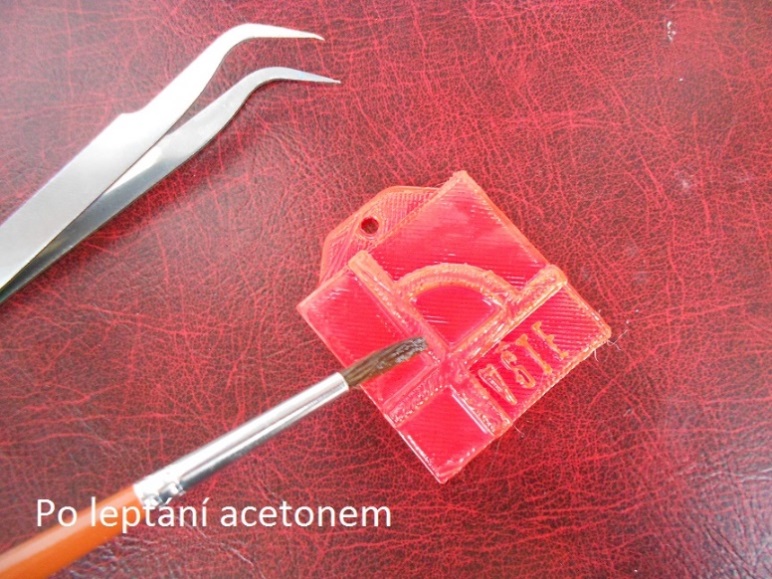 Referenční vzorek (zdroj: vlastní)
Zkušební vzorek po leptání acetonem (zdroj: vlastní)
Chemické narušování leptání acetonovými parami
Časově více náročné 
povrch hladký a lesklý takřka bez známek textury
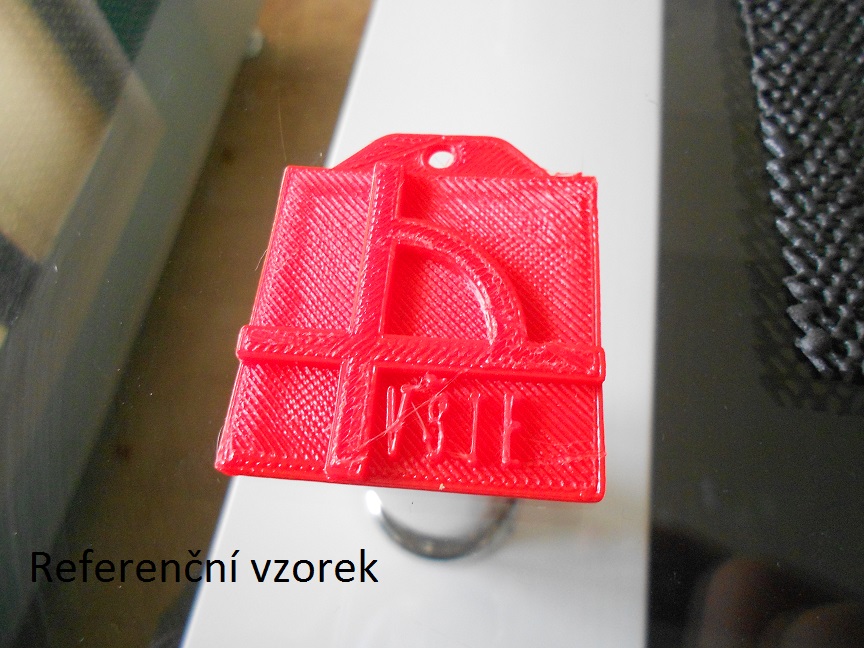 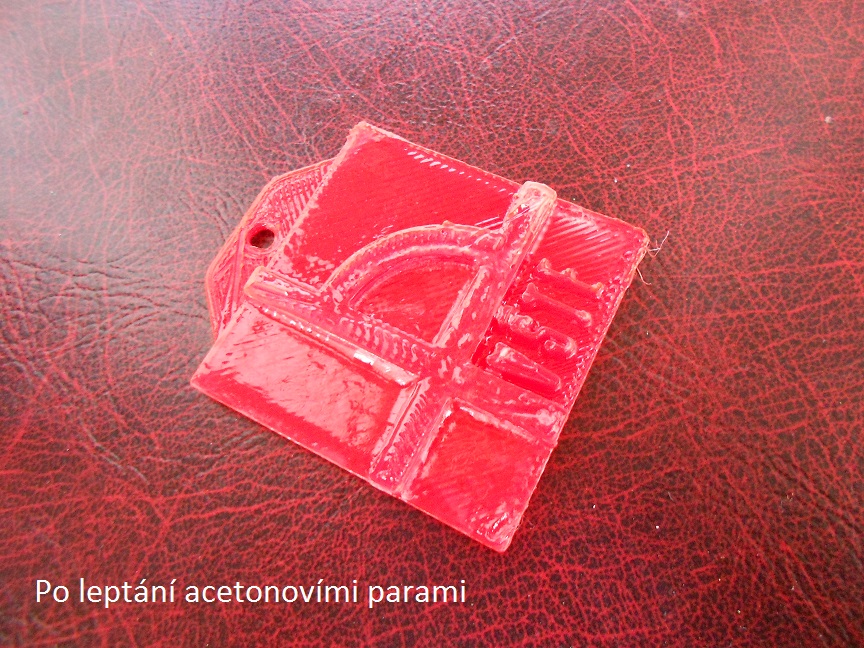 Referenční vzorek (zdroj: vlastní)
Zkušební vzorek po leptání acetonovými parami (zdroj: vlastní)
Mechanicko-chemické narušování  gravírování + leptání acetonovými parami
Bylo dosaženo nejmenší drsnosti povrchu
velice hladký a lesklý povrch
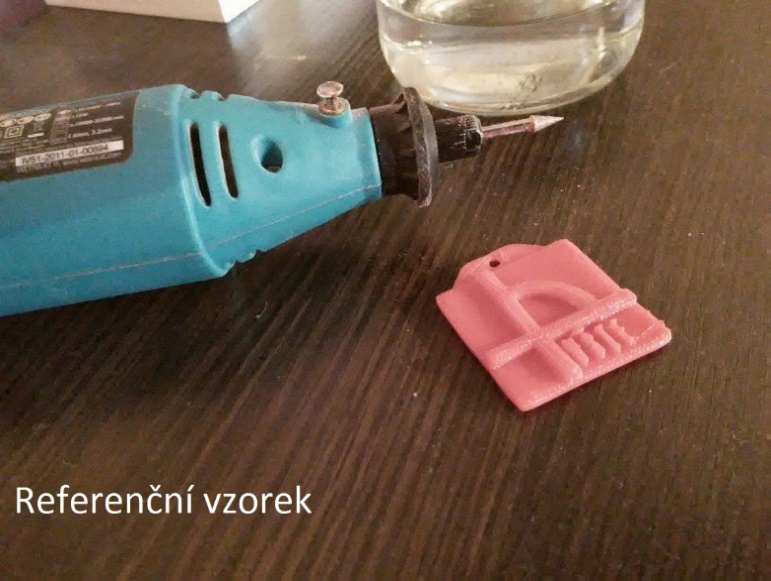 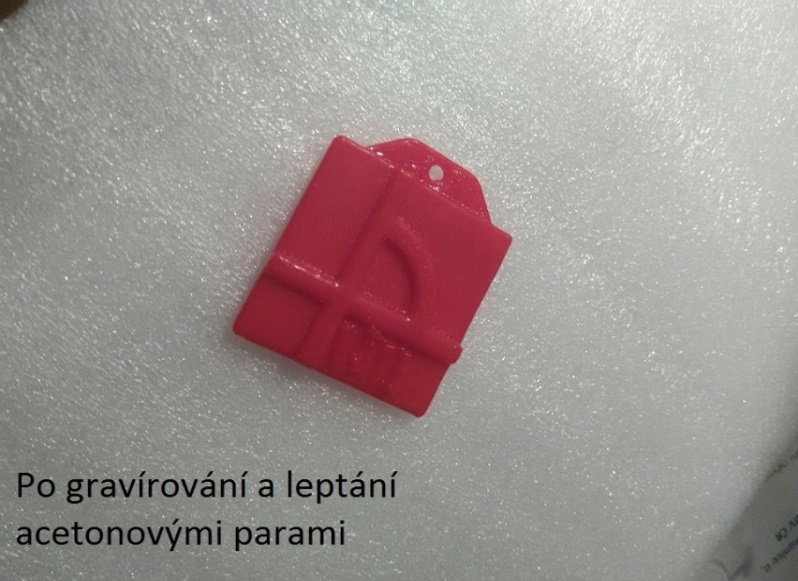 Zkušební vzorek po gravírování a leptání acetonovými parami (zdroj: vlastní)
Referenční vzorek (zdroj: vlastní)
Závěr, zhodnocení a doporučení
Technologie 3D tisku je mladá a stále se rozvíjející a tak, jak přicházejí nové technologie, způsoby tisku a materiály vhodné pro tištění 3D modelů, vzrůstá i poptávka po post procesech
Pro využití v praxi, tedy konkrétně pro účely zakázkové výroby za pomoci 3D tisku na Vysoké škole technické a ekonomické v Českých Budějovicích, doporučuji pro post procesy využít technologie využívající kombinace mechanického a chemického narušování povrchu, tedy konkrétně pomocí gravírování s následným leptáním acetonovými parami za pomoci parní komory
Dále doporučuji využít zkonstruovaný model vytvořený za účelem zkušebních vzorků, jako marketingový materiál, kdy může sloužit jako přívěsek na klíče
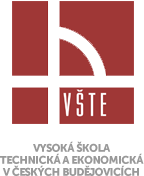 DĚKUJIZA POZORNOST
Doplňující dotazy
Co Vás vedlo k zvolenému tématu, a proč jste zvolil jako produkt právě klíčenku pro VŠTE?

Navrhnite ďalší možný postup v riešenej problematike. Aké odporúčania navrhujete v prípade pokračovania výskumu?